大阪から公害をなくす会　 学習会　　　　　　　　　あなたのお使いのフライパンは安全ですか？　　　～フッ素汚染問題を、いちから学び、ご一緒に考えましょう～
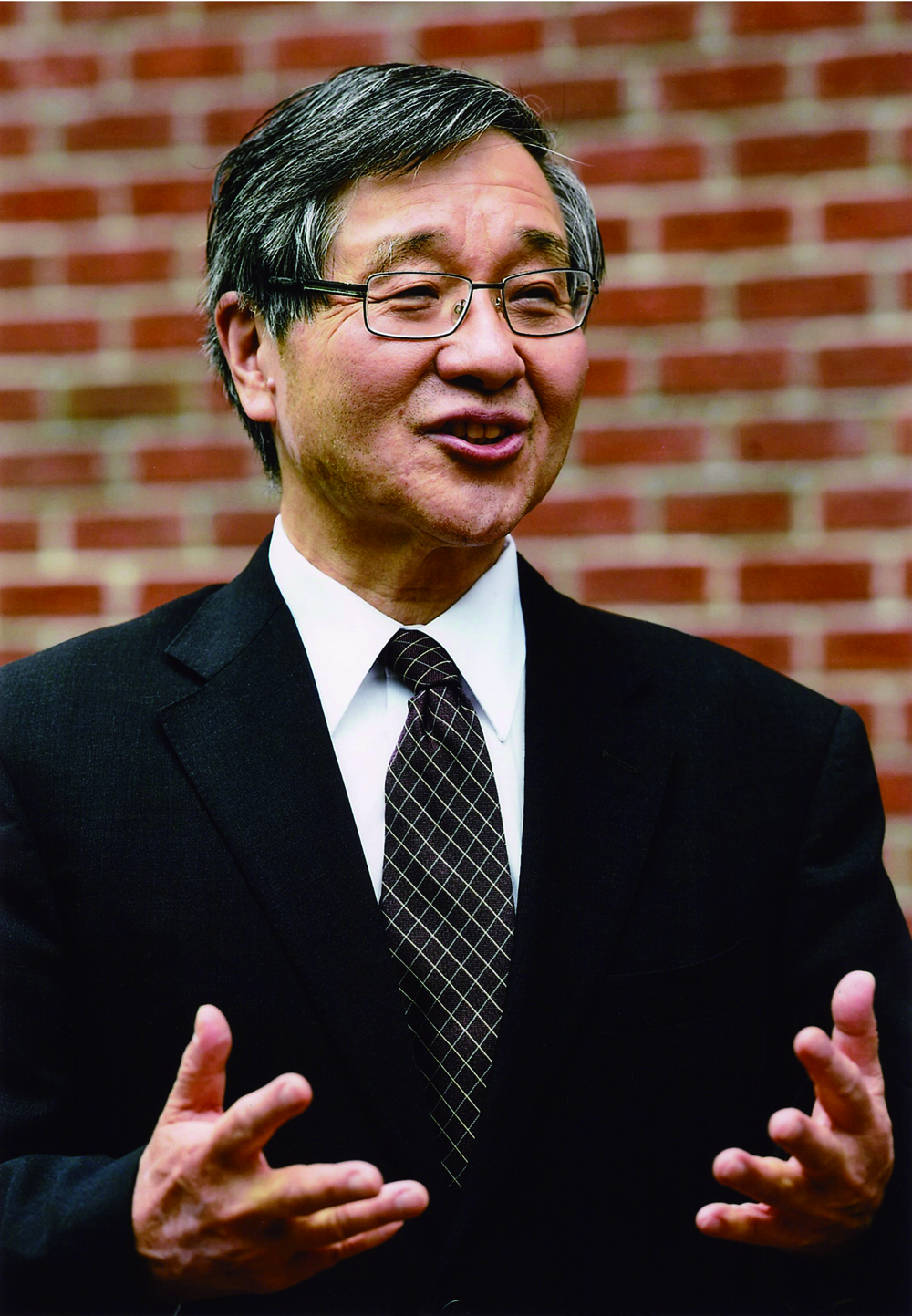 焦げつかないフライパン、水をはじく衣類、消火剤の原料に使われている有機フッ素化合物とは?　
便利な製品に大量に使用？　　日本の各地で河川などから検出？　環境基準は？　　国際条約で禁止？　
その健康影響とは？　国内の水の汚染状況？　　摂津市や大阪の地下水汚染は大丈夫？
■講師　小泉 昭夫 先生
　　　公益社団法人京都保健会の社会健康医学福祉研究所所長・京都大学名誉教授（社会健康医学専攻）
　　　■日時　2022年5月26日（木）18：30～（開場18：00）
　　　■会場　ZOOMウエビナー　定員500名
　　　　　　　　大阪民医連　定員50名（事前申し込み制）
　　　■申し込み
・事前にお申込みください。右のＱRコードか、ＵRLから申し込みできます。
・FAXかメールの場合は、主催者へ申し込みしてください。
・申し込み期限　５月２３日　(月）
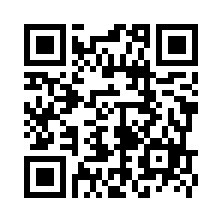 資料代　　500円（学生・障がい者　無料）　
　　お支払方法はお申し込み後に連絡いたします。
　　　主催　　　大阪から公害をなくす会　
　　　　　　　　　大阪市中央区内本町２丁目1-19　内本町松屋ビル10　370号室
　　　　　　　　　TEL 06-6949-8120　　FAX 06-6949-8121   E-mail:info@oskougai.com
ＱＲコードでだめであれば下記ＵRLでお願いします。　　　　　
https://forms.gle/A4RteadQkpd8Qm6n6